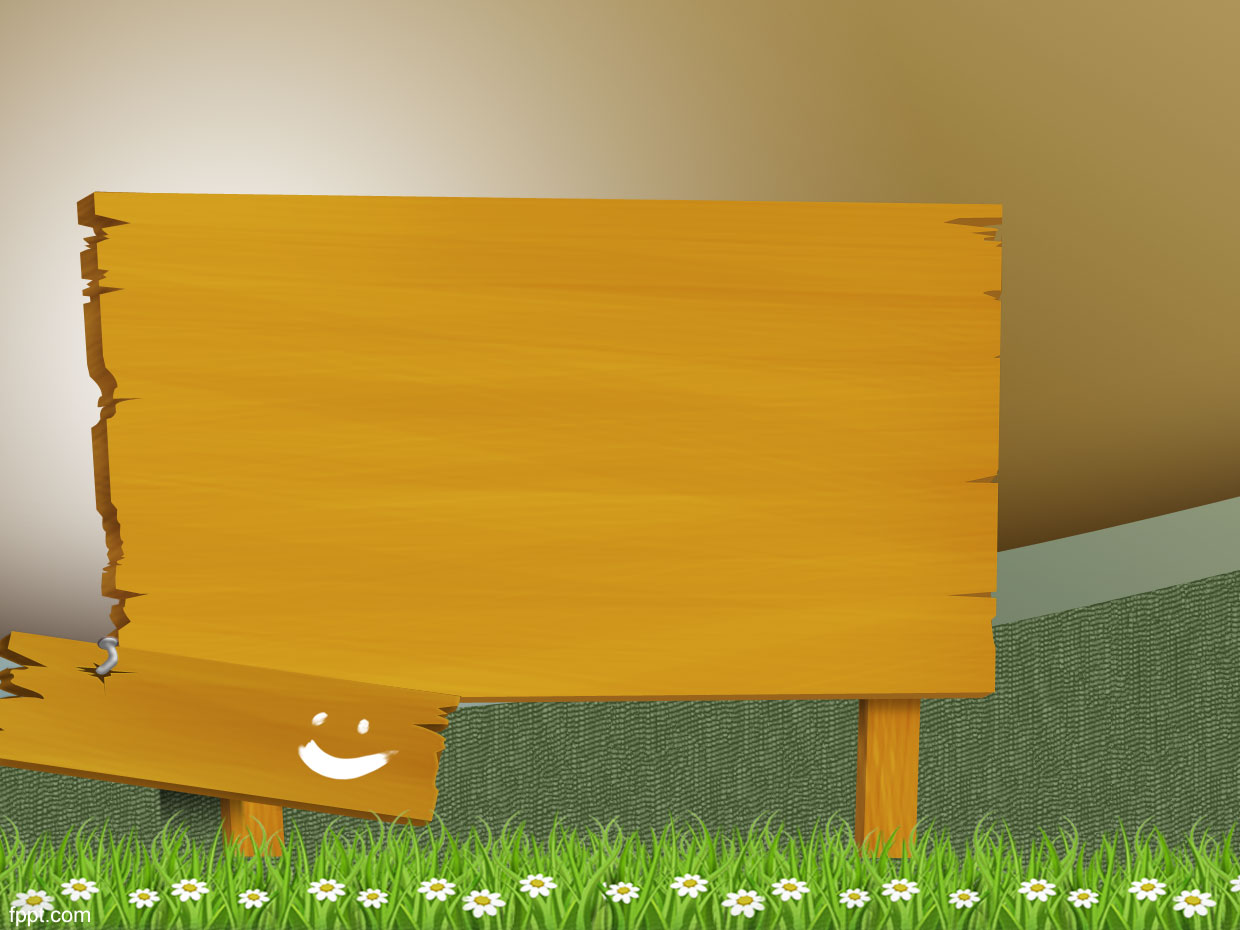 Bài hát : Trái Đất này là của chúng mình
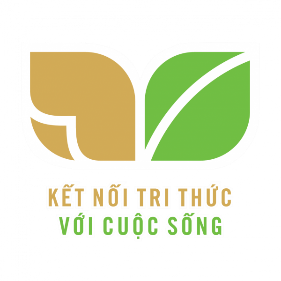 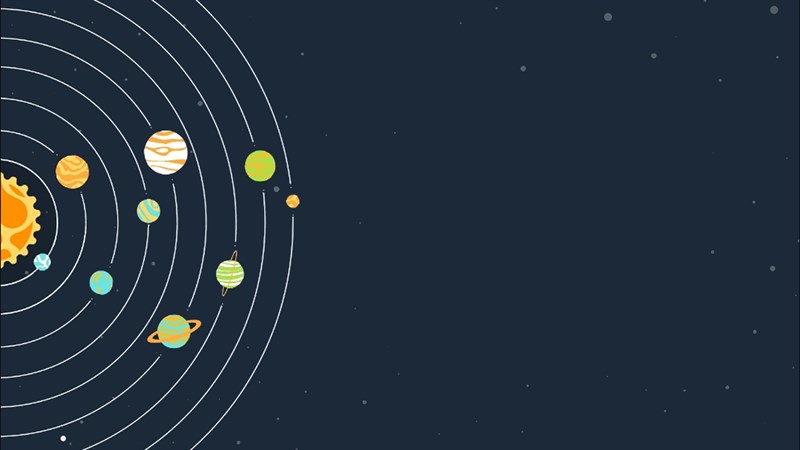 Bài 6: 
Trái Đất trong hệ Mặt Trời
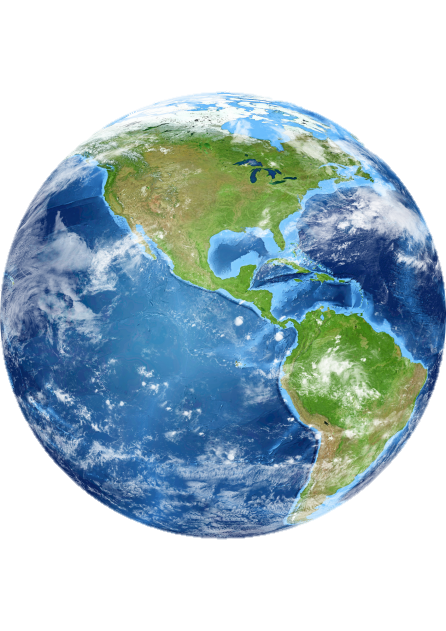 CẤU TRÚC BÀI HỌC
Phần 2
Hình dạng và kích thước của Trái Đất
Phần 1
Vị trí Trái Đất trong hệ Mặt Trời
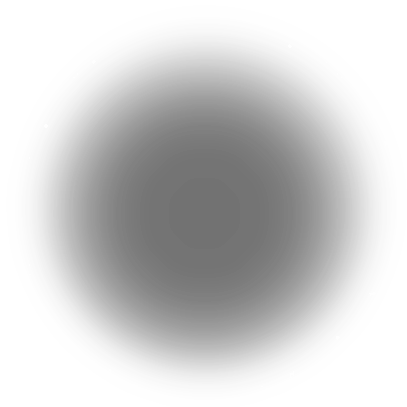 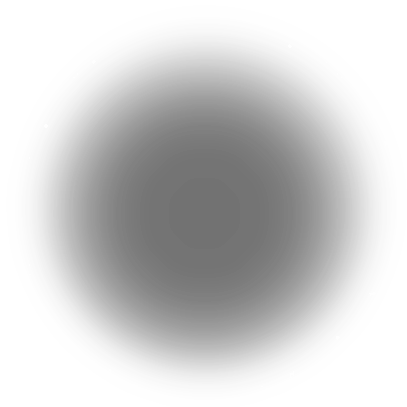 I. Vị trí Trái Đất trong hệ Mặt Trời
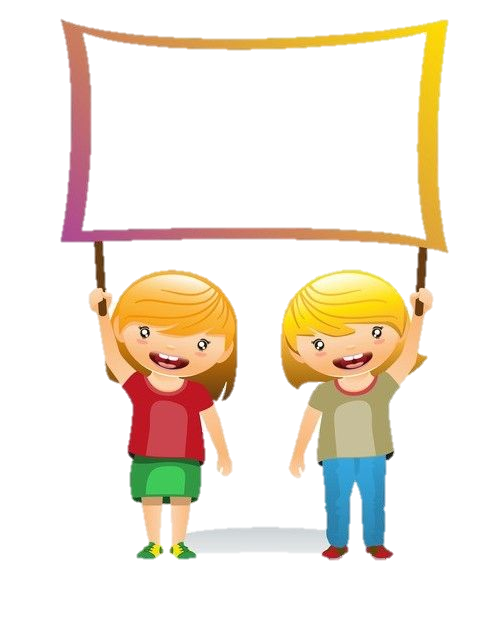 Thời gian: 3 phút
Nội dung: Dựa vào đoạn phim, hãy hoàn thành phiếu học tập số 1
Thảo luận 
cặp đôi
1. Vị trí Trái Đất trong hệ Mặt Trời
Video: Vị trí của Trái Đất
THẢO LUẬN CẶP ĐÔI
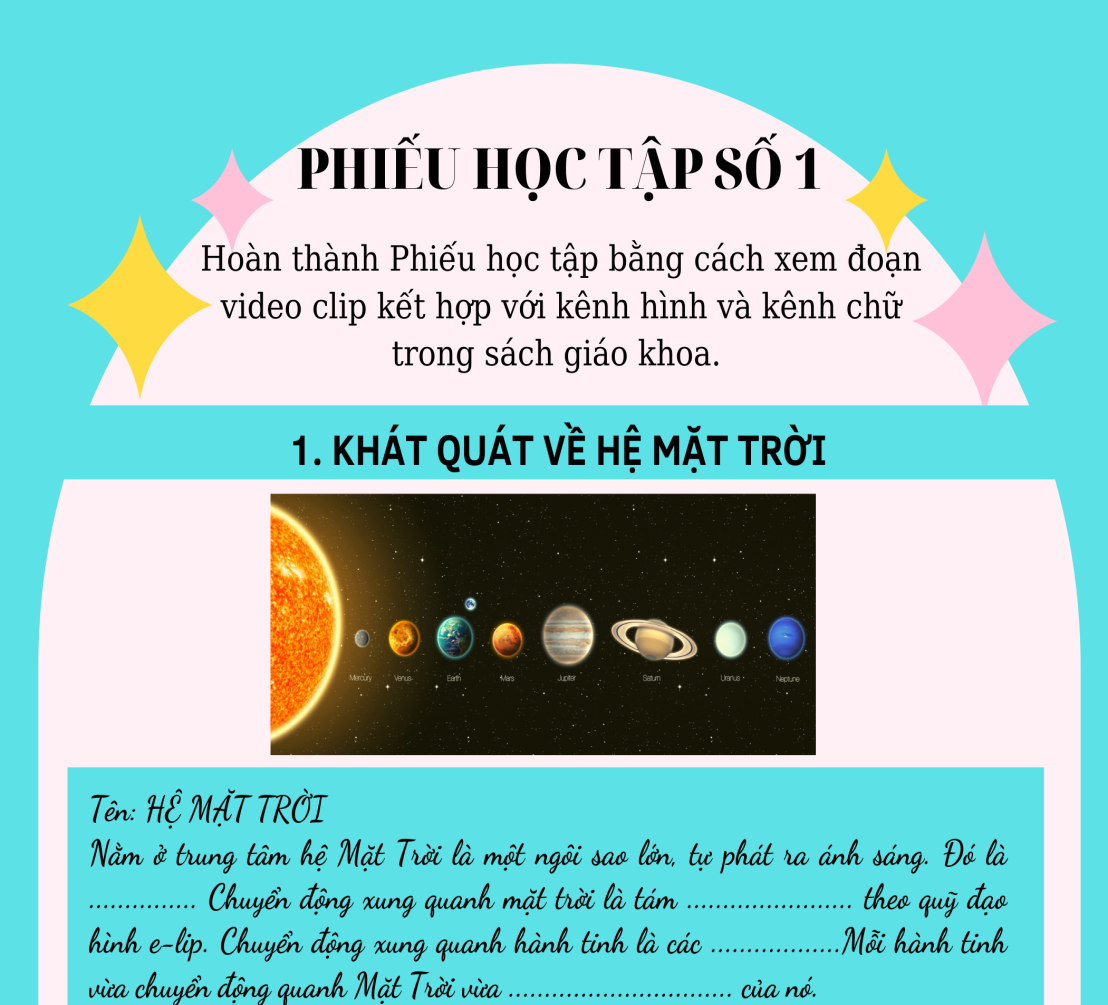 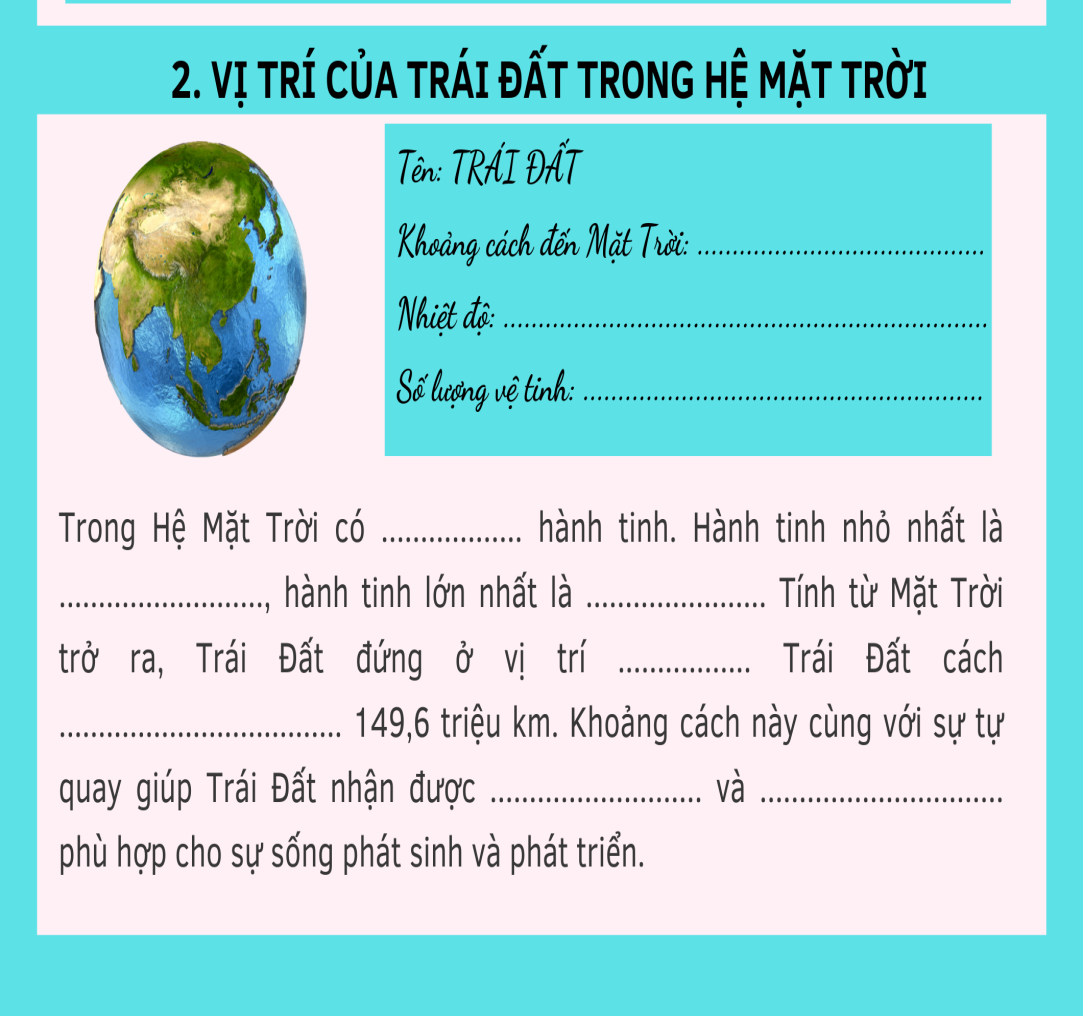 Khái quát về hệ Mặt Trời
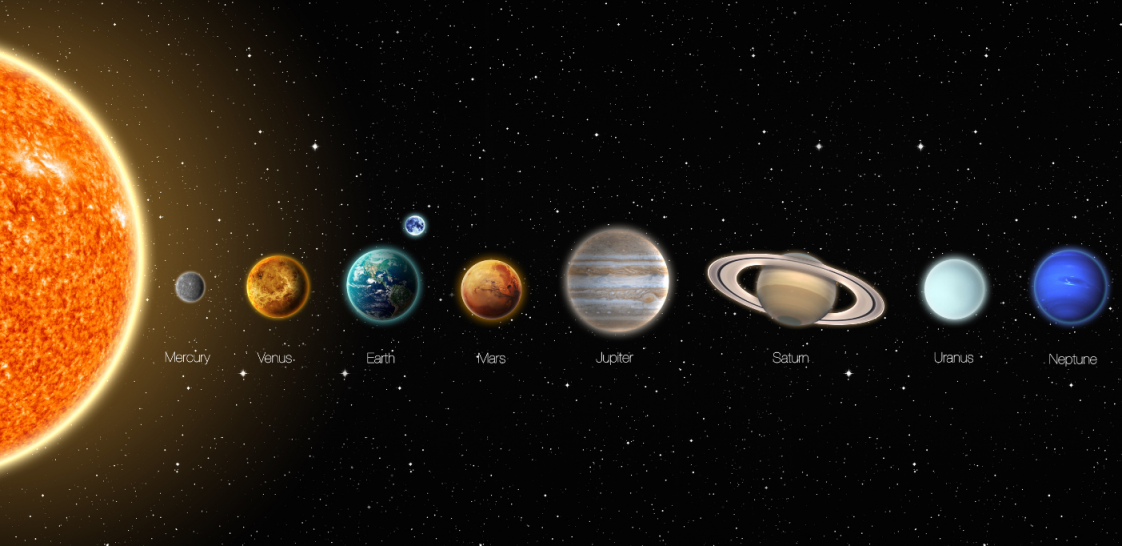 Tên: HỆ MẶT TRỜI
Nằm ở trung tâm Mặt Trời là một ngôi sao lớn tự phát ra ánh sáng. Đó là Mặt Trời . Chuyển động xung quanh Mặt trời là 8 hành tinh theo quỹ đạo hình e-lip. Chuyển động xung quanh các hành tinh là các vệ tinh. Mỗi hành tinh vừa chuyển động quanh Mặt Trời vừa tự chuyển động quanh trục của nó.
Vị trí của Trái Đất trong hệ Mặt Trời
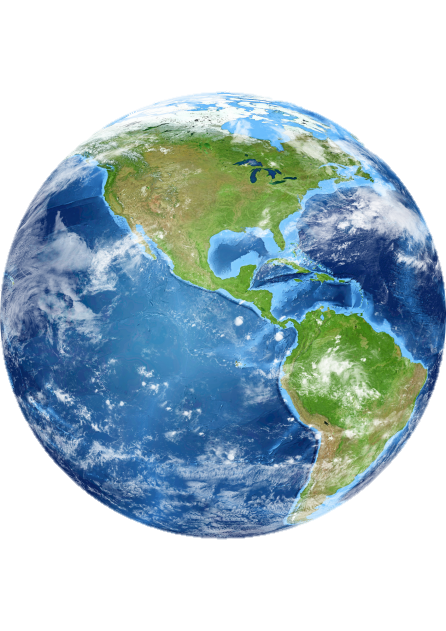 Tên : TRÁI ĐẤT
Khoảng cách đến Mặt Trời: 149,6 triệu km
Nhiệt độ bề mặt Trái Đất: 330 C (590 F) 
Số lượng vệ tinh:  01 (Mặt Trăng)
Trong hệ Mặt Trời có 8 hành tinh. Hành tinh nhỏ nhất là Thủy tinh, hành tinh lớn nhất là Mộc tinh. Tính từ Mặt Trời trở ra, Trái Đất đứng ở vị trí thứ 3. Trái Đất cách Mặt Trời 149,6 triệu km. Khoảng cách này cùng với sự tự quay giúp Trái Đất  nhận được lượng nhiệt và ánh sáng phù hợp cho sự sống phát sinh và phát triển.
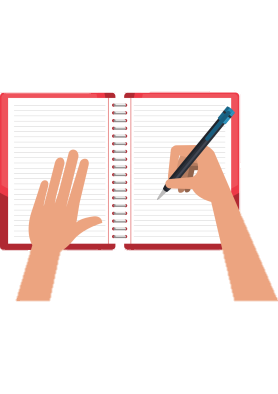 1. Vị trí Trái Đất trong hệ Mặt Trời
- Trái Đất nằm ở vị trí thứ 3 theo thứ tự xa dần Mặt Trời.
- Ý nghĩa: Khoảng cách từ Trái Đất đến Mặt Trời là khoảng cách lí tưởng giúp cho Trái Đất nhận được lượng nhiệt và ánh sáng phù hợp để sự sống có thể tồn tại và phát triển.
2. Hình dạng và kích thước của Trái Đất
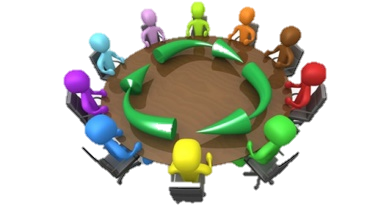 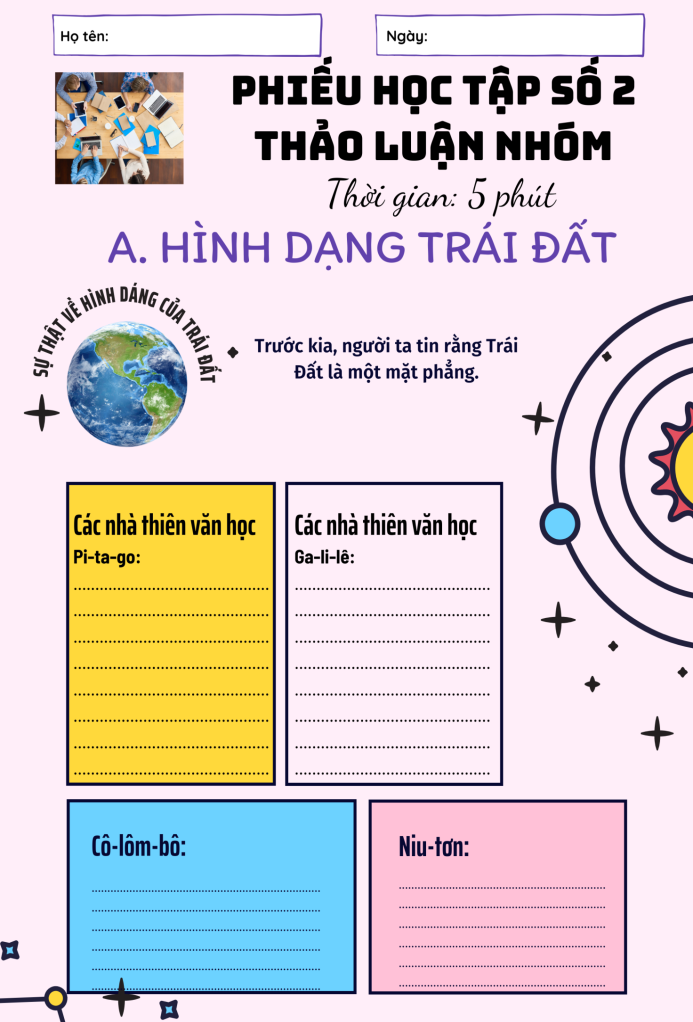 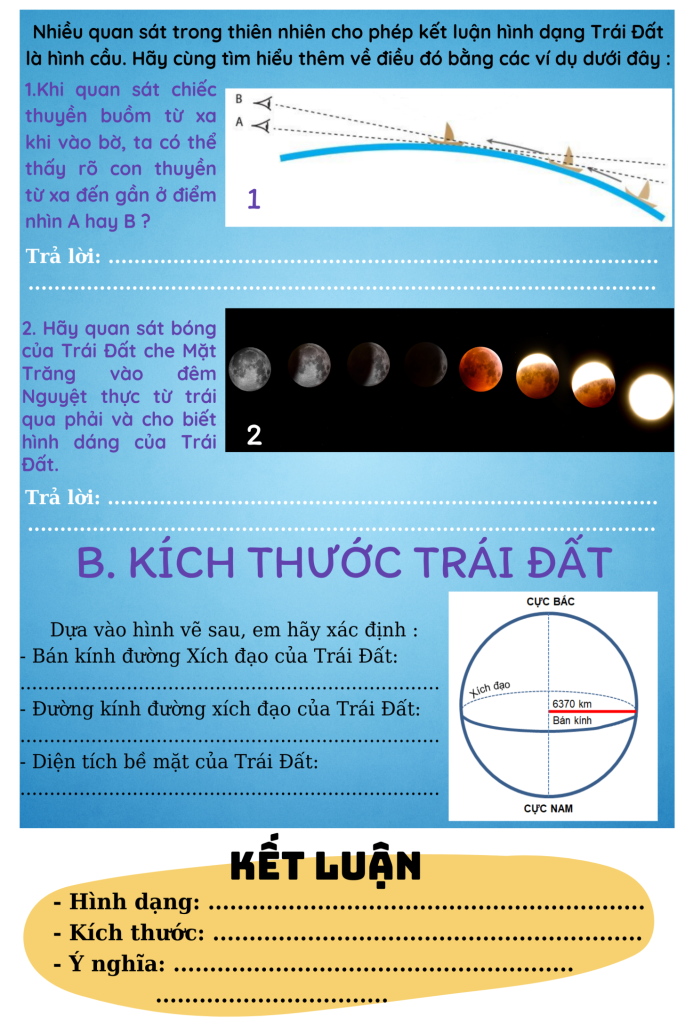 Thời gian: 5 phút
  

Hình thức: 4 nhóm
  

Nội dung: Hoàn thành Phiếu học tập số 2.
A. Hình dạng của Trái Đất
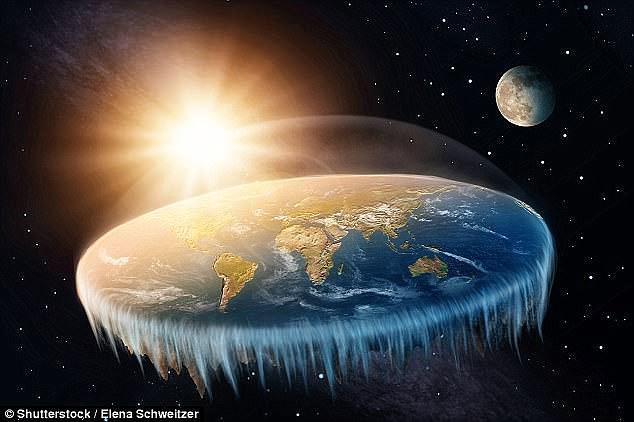 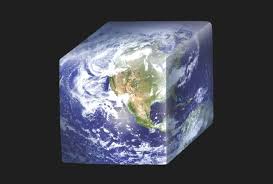 Từ thời Hy Lạp cổ đại cho đến tận thế kỉ XVI, người ta tin rằng Trái Đất là một mặt phẳng, Trái Đất đứng yên, là trung tâm của Vũ Trụ, Mặt Trời, Mặt Trăng và các thiên thể khác quay quanh Trái Đất.
Nhà thiên văn học Pi-ta-go
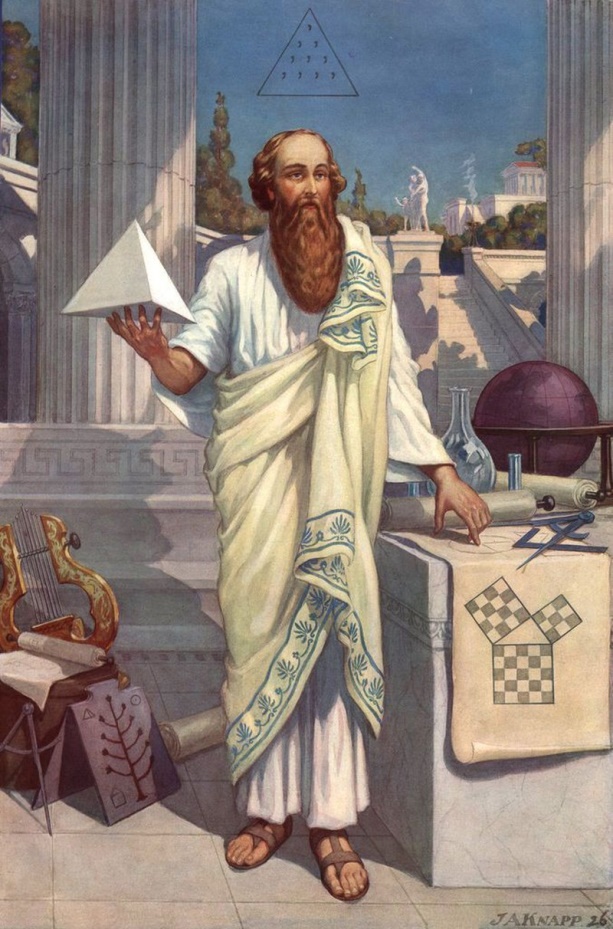 Ông cho rằng Trái Đất có hình cầu và nằm ở tâm vũ trụ.
Nhà thiên văn học Ga-li-lê
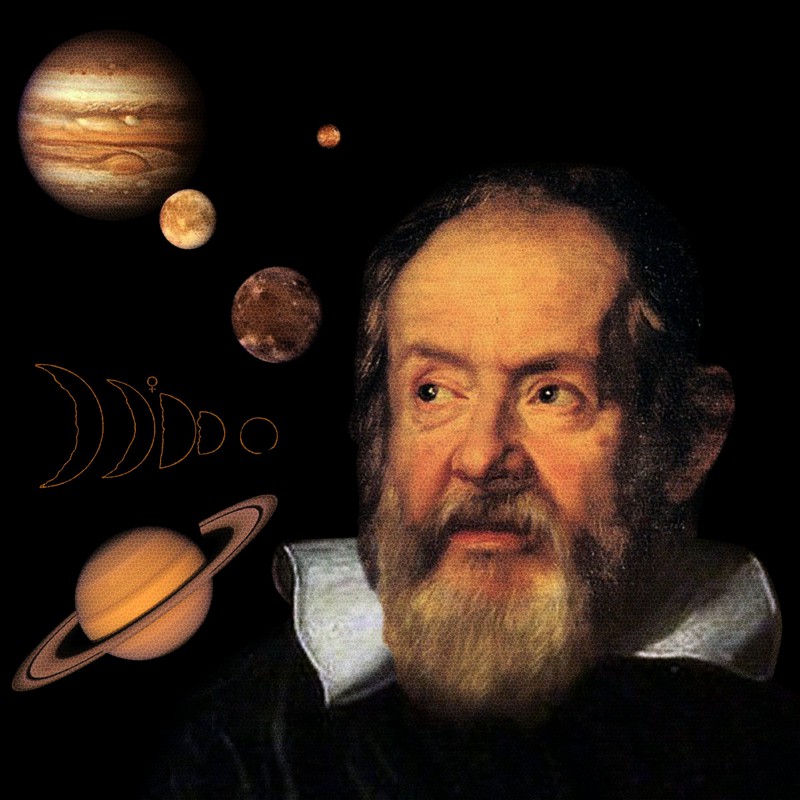 Dù sao thì Trái Đất vẫn quay.
Nhà hàng hải người Ý : Cô-lôm-bô
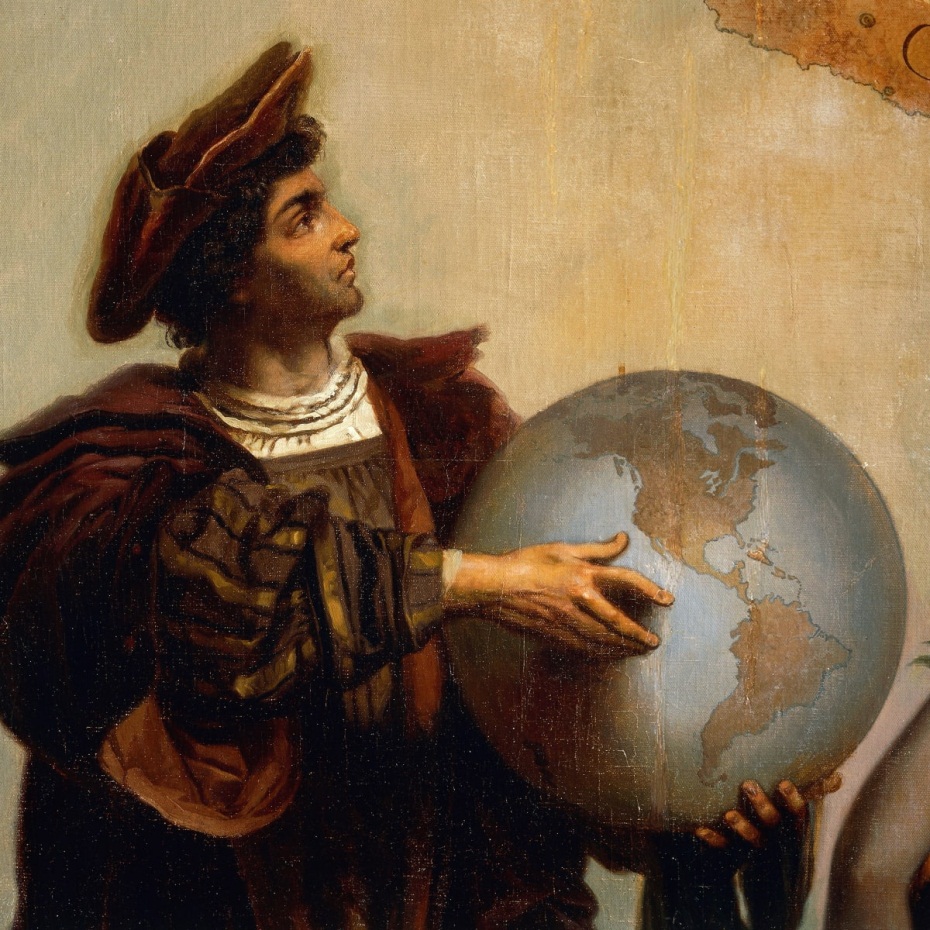 Những cuộc phát kiến địa lý của nhà hàng hải Cô-lôm-bô đã chứng minh Trái Đất hình cầu.
Nhà thiên văn học Niu-tơn
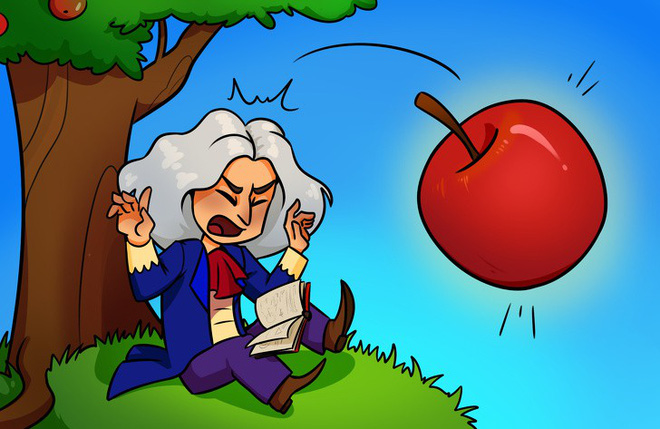 Niu-tơn trông thấy quả táo rụng từ trên cây xuống liền nghĩ đến những nguyên nhân về sự rơi của các vật và tìm ra sức hút của quả đất. Mọi vật trên Trái Đất đều chịu sức hút của Trái Đất. Nói một cách khác là vạn vật trong vũ trụ đều có lực hấp dẫn lẫn nhau, vì có loại lực hấp dẫn này mà Mặt Trăng mới quay quanh Trái Đất, Trái Đất mới quay quanh Mặt Trời.
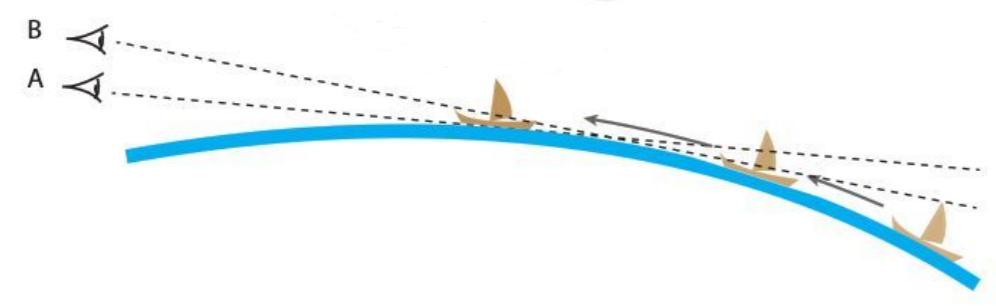 Khi quan sát chiếc thuyền buồm từ xa đi vào bờ, ta có thể thấy rõ con thuyền đang tiến lại từ xa đến gần ở điểm nhìn B. Bởi Trái Đất hình cầu, mặt nước biển là đường cong nêb điểm nhìn B sẽ có tầm nhìn rộng và xa hơn điểm nhìn A.
Bóng Trái Đất che Mặt Trăng vào đêm Nguyệt thực từ trái qua phải là hình tròn rồi khuyết dần thành hình lưỡi liềm.
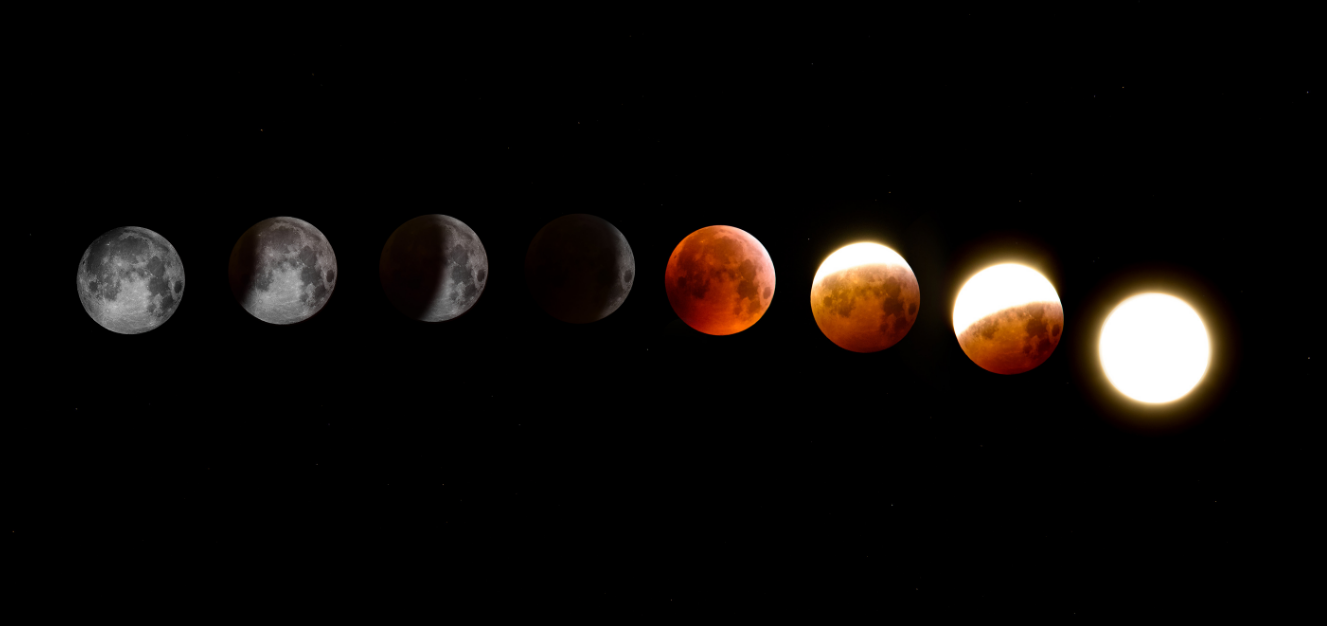 Kết luận: Trái Đất có dạng hình cầu
B. Kích thước Trái Đất
CỰC BẮC
Bán kính đường Xích đạo của Trái Đất: 
                                    6370 km
Đường kính đường Xích đạo của Trái Đất: 
                                    40.076 km
Diện tích bề mặt của Trái Đất: 
                                    510.100.000 km2
Xích đạo
6370 km
Bán kính
CỰC NAM
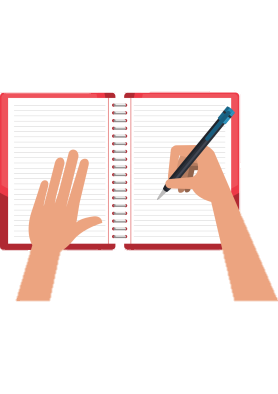 2. Hình dạng và kích thước của Trái Đất
- Trái Đất có hình cầu.
- Trái Đất có bán kính Xích đạo là 6 378 km, diện tích bề mặt là 510 triệu km2. 
 Nhờ có kích thước và khối lượng đủ lớn, Trái Đất đã tạo ra lực hút giữ được các chất khí làm thành lớp vỏ khí bảo vệ mình.
LUYỆN TẬP
Câu 1: Trong hệ Mặt Trời, hành tinh nào sau đây xa Mặt Trời nhất ?
A. Kim tinh.
B. Thiên Vương tinh.
C. Thủy tinh.
D. Hải Vương tinh.
Câu 2: Trong hệ Mặt Trời, hành tinh nào sau đây gần Mặt Trời nhất ?
A. Mộc tinh.
B. Kim tinh.
C. Thủy tinh.
D. Thổ tinh.
Câu 3: Đứng thứ năm trong hệ Mặt Trời (tính từ trong ra) và có kích thước lớn nhất là:
A. Mộc tinh.
B. Hải Vương tinh.
C. Thiên Vương tinh.
D. Hỏa tinh.
Câu 4: Đứng thứ nhất trong hệ Mặt Trời (tính từ trong ra) và có kích thước nhỏ nhất là:
A. Mộc tinh.
B. Thủy tinh.
C. Kim tinh.
D. Thổ tinh.
Câu 5: Nội dung nào sau đây không đúng với vị trí của Trái Đất trong hệ Mặt Trời?
A. Nằm ở vị trí thứ ba từ Mặt Trời trở ra.
B. Nằm ở vị trí thứ ba từ ngoài trở vào Mặt Trời.
C. Khoảng cách đến Mặt Trời là 149,6 triệu km.
D. Khoảng cách từ Mặt Trời đến Trái Đất phù hợp cho sự sống.
Câu 6: Trái Đất có dạng hình gì ?
A. Tròn.
B. Cầu.
C. Elip.
D. Vuông.
Câu 7: Bán kính của Trái Đất là:
A. 6378 km.
B. 40 076 km.
C. 510 triệu km2.
D. 149,6 triệu km.
Bài 2: Trong các câu sau, câu nào đúng, câu nào sai ?
A. Mặt Trời là một hệ hành tinh, gồm nhiều thiên thể.
B. Hệ Mặt Trời là một hệ sao, với nhiều sao có khả năng tự phát sáng.
C. Hệ Mặt Trời là một hệ sao trong dải Ngân Hà, có tám hành tinh.
D. Mặt Trời là một ngôi sao tự phát ra ánh sáng nằm trong hệ Mặt Trời.
S
S
Đ
Đ
Bài 3: Để thuyết phục người khác rằng: Trái Đất có dạng hình khối cầu, em có thể sử dụng các dẫn chứng nào sau đây ?
A. Ảnh chụp Trái Đất từ vệ tinh.
B. Bóng Trái Đất che Mặt Trăng vào đêm nguyệt thực.
C. Sơ đồ hệ Mặt Trời trong SGK.
D. Sự tích bánh chưng, bánh giầy.
VẬN DỤNG
Bài 1: Khi đứng ở bờ biển quan sát một con tàu từ xa vào bờ, đầu tiên ta chỉ nhìn thấy ống khói, sau đó là một phần thân tàu, cuối cùng ta mới nhìn thấy toàn bộ con tàu. Dựa vào kiến thức về hình dạng của Trái Đất để giải thích hiện tượng đó.
Bài 2: Tại sao người ta phải xây dựng các đài quan sát ở ven biển ? Kể tên ba đài quan sát ven biển của nước ta.
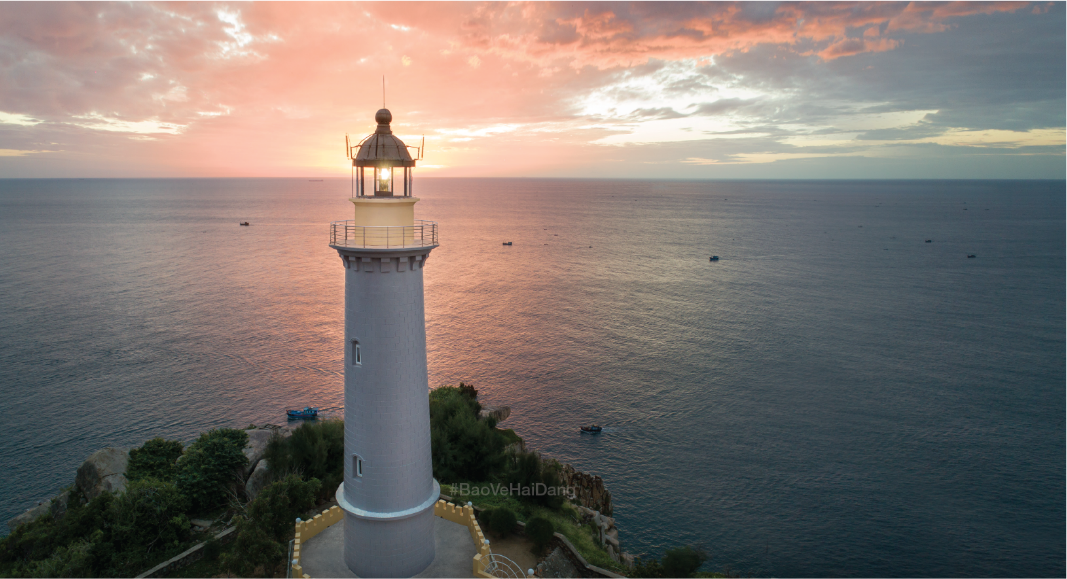 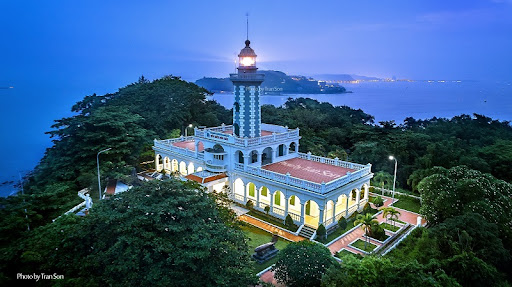 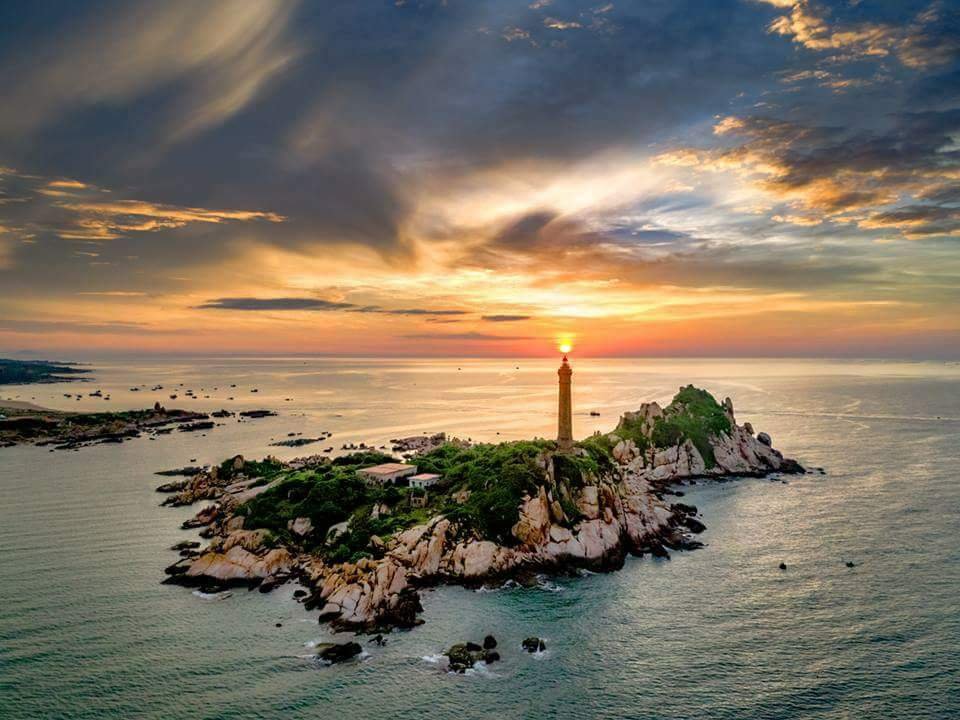 Đại Lãnh
Hòn Dáu
Kê Gà
Bài 3: Giả sử có người sinh sống ở hành tinh khác, em hãy viết một lá thư khoảng 10 dòng giới thiệu về Trái Đất của chúng ta với họ.
Câu 1.  Kinh tuyến nằm bên phải kinh tuyến gốc được gọi là kinh tuyến:
A.Bắc		    B.Nam		C.Đông		D.Tây
Câu 2.  Vĩ Tuyến gốc là:
A. vĩ tuyến số 00  hay gọi là xích đạo	B. vĩ tuyến nằm trên xích đạo
C. vĩ tuyến nằm dưới xích đạo	D. vĩ tuyến nằm bên phải kinh tuyến gốc
Câu 3.  Kinh tuyến nằm bên trái kinh tuyến gốc được gọi là kinh tuyến:
A.Bắc		    B.Nam		C. Đông		D.Tây
Câu 4. Kinh tuyến đi qua đài thiên văn Grin-uýt ở ngoại ô thành phố Luân Đôn nước Anh được gọi là
          A. kinh tuyến gốc.	                             B. kinh tuyến Đông.	
          C. kinh tuyến Tây.	                  	D. kinh tuyến đổi ngày.
Câu 5.Vĩ tuyến gốc (Xích đạo) là đường vĩ tuyến bao nhiêu độ?
           A. 00.	                  	B. 100.	
           C. 200.	                  	D. 300.
Câu 1.  Kinh tuyến nằm bên phải kinh tuyến gốc được gọi là kinh tuyến:
A.Bắc		    B.Nam		C.Đông		D.Tây
Câu 2.  Vĩ Tuyến gốc là:
A. vĩ tuyến số 00  hay gọi là xích đạo	B. vĩ tuyến nằm trên xích đạo
C. vĩ tuyến nằm dưới xích đạo	D. vĩ tuyến nằm bên phải kinh tuyến gốc
Câu 3.  Kinh tuyến nằm bên trái kinh tuyến gốc được gọi là kinh tuyến:
A.Bắc		    B.Nam		C. Đông		D.Tây
Câu 4. Kinh tuyến đi qua đài thiên văn Grin-uýt ở ngoại ô thành phố Luân Đôn nước Anh được gọi là
          A. kinh tuyến gốc.	                             B. kinh tuyến Đông.	
          C. kinh tuyến Tây.	                  	D. kinh tuyến đổi ngày.
Câu 5.Vĩ tuyến gốc (Xích đạo) là đường vĩ tuyến bao nhiêu độ?
           A. 00.	                  	B. 100.	
           C. 200.	                  	D. 300.
Câu 6. Bước đầu tiên cần làm khi đọc để hiểu nội dung bản đồ là
        A. xem tỉ lệ bản đồ.                 	    	B. tìm phương hướng.
       C. đọc bảng chú giải.                    		D. đọc độ cao trên đường đồng mức.
Câu 7: Để thể hiện một nhà máy trên bản đồ, người ta sử dụng loại kí hiệu nào? 
A. Kí hiệu điểm.			                B. Kí hiệu đường.        	
C. Kí hiệu diện tích.         		                D. Cả 3 loại kí hiệu trên
Câu 8: Quan sát hình dưới đây cho biết các kí hiệu: đường bộ, đường sắt, biên giới quốc gia thuộc loại kí hiệu nào?
A. Kí hiệu điểm.	B. Kí hiệu đường.        C. Kí hiệu diện tích.         D. Cả 3 loại kí hiệu trên.
 Câu 9.Trái Đất có dạng…. ......... là một trong….. ....của hệ Mặt Trời.
A. hình cầu / 8 hành tinh				B. hình tròn / 8 hành tinh
C. hình cầu / 9 hành tinh				D. hình tròn / 9 hành tinh
Câu 6. Bước đầu tiên cần làm khi đọc để hiểu nội dung bản đồ là
        A. xem tỉ lệ bản đồ.                 	    	B. tìm phương hướng.
       C. đọc bảng chú giải.                    		D. đọc độ cao trên đường đồng mức.
Câu 7: Để thể hiện một nhà máy trên bản đồ, người ta sử dụng loại kí hiệu nào? 
A. Kí hiệu điểm.			                B. Kí hiệu đường.        	
C. Kí hiệu diện tích.         		                D. Cả 3 loại kí hiệu trên
Câu 8: Quan sát hình dưới đây cho biết các kí hiệu: đường bộ, đường sắt, biên giới quốc gia thuộc loại kí hiệu nào?
A. Kí hiệu điểm.	B. Kí hiệu đường.        C. Kí hiệu diện tích.         D. Cả 3 loại kí hiệu trên.
 Câu 9.Trái Đất có dạng…. ......... là một trong….. ....của hệ Mặt Trời.
A. hình cầu / 8 hành tinh				B. hình tròn / 8 hành tinh
C. hình cầu / 9 hành tinh				D. hình tròn / 9 hành tinh
Câu 9. Trong hệ Mặt Trời, sự sống chỉ có duy nhất ở hành tinh
            A. Trái Đất.	B. Hoả tinh.	C. Mộc tinh.		D. Thổ tinh.
Câu 10. Theo thứ tự xa dần Mặt Trời, Trái Đất nằm ở vị trí thứ mấy? 
       A. 2.			B. 3.		C. 4.			D. 5.
Câu 11. Trái Đất không có đặc điểm nào sau đây?
      A. Có dạng hình tròn.			B. Bán kính tại xích đạo là 6378km.
      C. Diện tích bề mặt hơn 510 triệu km2.	D. Là một trong các hành tinh của hệ Mặt Trời.
Câu 12. Hành tinh đứng đầu tiên trong hệ Mặt Trời là
       A. Kim tinh.		B. Hoả tinh.	C. Trái Đất.	D. Thuỷ tinh.	
Câu 13:  Thời gian Trái Đất quay một vòng quanh trục là
A. 12 giờ.  	B. 24 giờ.		C. 6 tháng.               	D. 365 ngày 6 giờ.
Câu 9. Trong hệ Mặt Trời, sự sống chỉ có duy nhất ở hành tinh
            A. Trái Đất.	B. Hoả tinh.	C. Mộc tinh.		D. Thổ tinh.
Câu 10. Theo thứ tự xa dần Mặt Trời, Trái Đất nằm ở vị trí thứ mấy? 
       A. 2.			B. 3.		C. 4.			D. 5.
Câu 11. Trái Đất không có đặc điểm nào sau đây?
      A. Có dạng hình tròn.			B. Bán kính tại xích đạo là 6378km.
      C. Diện tích bề mặt hơn 510 triệu km2.	D. Là một trong các hành tinh của hệ Mặt Trời.
Câu 12. Hành tinh đứng đầu tiên trong hệ Mặt Trời là
       A. Kim tinh.		B. Hoả tinh.	C. Trái Đất.	D. Thuỷ tinh.	
Câu 13:  Thời gian Trái Đất quay một vòng quanh trục là
A. 12 giờ.  	B. 24 giờ.		C. 6 tháng.               	D. 365 ngày 6 giờ.
Câu 15. Trái Đất tự quay quanh trục theo hướng 
A. từ Tây sang Đông.				B. từ Đông sang Tây. 
C. từ Bắc xuống Nam.				D. từ Nam lên Bắc.
Câu 16: Trái Đất tự quay quanh trục. Trục này tạo nên một góc nghiêng so với mặt phẳng quỹ đạo 1 góc là:
A.23027’		B. 300		C. 66033’			D. 900
Câu 17: Trái Đất tự quay quanh một trục. Trục này tạo nên một góc nghiêng so với mặt phẳng quỹ đạo 1 góc là:
A.23027’		B. 300		C. 66033’		  D. 900
Câu 18: Kinh tuyến gốc cùng với kinh tuyến 1800 chia quả địa cầu thành hai bán cầu:
A. bán cầu Bắc và bán cầu Nam	B. bán cầu Nam và bán cầu Tây		
C.bán cầu Đông và bán cầu Bắc	D. bán cầu Đông và bán cầu Tây
Câu 19: Vĩ tuyến 23027’ được gọi là:
A. Vòng cực	B. Xích đạo	C. Chí tuyến			D. Cực
Câu 15. Trái Đất tự quay quanh trục theo hướng 
A. từ Tây sang Đông.				B. từ Đông sang Tây. 
C. từ Bắc xuống Nam.				D. từ Nam lên Bắc.
Câu 16: Trái Đất tự quay quanh trục. Trục này tạo nên một góc nghiêng so với mặt phẳng quỹ đạo 1 góc là:
A.23027’		B. 300		C. 66033’			D. 900
Câu 17: Kinh tuyến gốc cùng với kinh tuyến 1800 chia quả địa cầu thành hai bán cầu:
A. bán cầu Bắc và bán cầu Nam	B. bán cầu Nam và bán cầu Tây		
C.bán cầu Đông và bán cầu Bắc	D. bán cầu Đông và bán cầu Tây
Câu 19: Vĩ tuyến 23027’ được gọi là:
A. Vòng cực	B. Xích đạo	C. Chí tuyến			D. Cực
ÔN TẬP :
1/ Trình bày sự chuyển động tự quay quanh trục của Trái Đất và hệ quả của nó.
+ Trái Đất tự quay quanh một trục tưởng tượng nối liền 2 cực và nghiêng 66033’ trên mặt phẳng quỹ đaọ 
+ Trái Đất luôn tự quay quanh trục theo hướng từ Tây sang Đông.
+ Thời gian Trái Đất tự quay một vòng quanh trục là 24 giờ (một ngày đêm).
* Hệ quả
- Giờ trên Trái Đất
- Sinh ra hiện tượng ngày và đêm luân phiên.
- Làm cho các vật chuyển động bị lệch hướng.
3. Trình bày hiện tượng ngày đêm luân phiên nhau trên Trái Đất.
- Do Trái Đất có dạng hình cầu nên Mặt Trời chỉ chiếu sáng được một nửa: Nửa được chiếu sáng là ban ngày nửa nằm trong bóng tối là ban đêm.
- Nhờ có sự vận động tự quay quanh trục của Trái Đất từ tây sang đông mà khắp mọi nơi Trái Đất đều lần lượt có ngày, đêm.
4/.Tỉ lệ bản đồ cho ta biết những điều gì ? cho ví dụ  
- Dựa vào tỉ lệ bản đồ, biết được khoảng cách trên bản đồ đã thu nhỏ bao nhiêu lần so với kích thước thật của chúng trên thực tế.
 Tỉ lệ số :   VD :  1: 100.000
1cm : khoảng cách trên bản đồ.
100.000 cm: khoảng cách ngoài thực địa
5/vì sao hiện tượng ngày và đêm kế tiếp nhau ở khắp mọi nơi trên Trái Đất
-Do Trái Đất có dạng hình cầu và luôn tự quay quanh trục theo hướng từ Tây sang Đông nên có hiện tượng ngày và đêm kế tiếp nhau ở khắp mọi nơi trên Trái Đất
6/ Giữa hai bản đồ tự nhiên Việt Nam có tỉ lệ 1:200.000   và 1:1.000.000   , bản đồ nào có tỉ lệ lớn hơn và bản đồ nào thể hiện được nhiều đối tượng địa lí hơn?
XIN CHÀO VÀ 
HẸN GẶP LẠI